Федеральное государственное бюджетное образовательное учреждение высшего образования "Красноярский государственный медицинский университет имени профессора В.Ф.Войно-Ясенецкого" Министерства здравоохранения Российской ФедерацииФармацевтический колледж
«Организация деятельности аптеки и ее структурных подразделений»
Выполнил: Кириленко Анастасия Сергеевна
Руководитель: Казакова Елена Николаевна
Красноярск 2019
Облуживание покупателей в аптеке
Общие правила обслуживания покупателей:
Доброжелательные отношения с покупателями разного социального уровня – это залог развития и стабильности компании;
Данные правила обязательны для выполнения всеми, кто находится в торговом зале;
Каждый покупатель должен быть безупречно обслужен;
Сотрудники должны располагаться таким образом, чтобы покупатель из любой точки торгового зала мог видеть хотя бы одного из них.
При общении с покупателями следует руководствоваться следующими рекомендациями:
Необходимо:
Обращаться к покупателю следует исключительно на «Вы»;
Если покупатель обращается к сотруднику аптеки с каким-либо вопросом, следует:
- прервать любую работу;
- внимательно выслушать вопрос покупателя;
- предоставить полный ответ;
Если покупатель обращается к сотруднику, занятому обслуживанием другого покупателя, сотруднику необходимо:
- извиниться перед тем покупателем, которого он обслуживает;
- повернуться к подошедшему покупателю и выслушать его;
- дать ответ покупателю (не более 1 минуты);
- если для ответа на вопрос покупателя требуется больше времени, необходимо пригласить  свободного специалиста, для ответа.
Недопустимо:
- сидеть в присутствии покупателей;
- отворачиваться от покупателя или поворачиваться к нему спиной;
- скрещивать руки за спиной или на груди;
- держать руки в карманах или на поясе;
- облокачиваться на стеллажи, мебель и стены;
- вести между собой разговоры на виду у покупателей;
- обсуждать рабочие проблемы в присутствии покупателей;
- пользоваться мобильным телефоном;
- жевать (в том числе жевательную резинку).
Обслуживание на кассе
Обслуживание покупателя на кассе является важным моментом.
Обслуживания, поскольку именно здесь происходят денежные расчет с покупателем.  
Поэтому от работника кассы требуется не только демонстрировать уважение и доброжелательное отношение к покупателям аптеки, но и сочетать в своей работе четкость и оперативность
 Сотрудник аптеки  должен предложить покупателю пройти на кассу фразой: «Проходите, пожалуйста, на кассу…»;
 Объявить полную сумму покупок: «Ваша покупка … рублей (указывается сумма покупки)»;
 Принять деньги на оплату и проговорить полученную сумму: «Ваши … рублей»;
Принятые деньги нужно положить отдельно на виду у покупателя;
 Пробить чек;
 Отсчитать сдачу, проговорить в слух причитающую сумму: «Ваша сдача … рублей» и передать покупателю вместе с чеком и товаром;
 Убедившись, что покупатель проверил сдачу, убрать деньги в кассу;
 Поблагодарить за покупку и попрощаться.
Прощание- это начало следующей встречи.
Правила завершения продажи:
При завершении продажи необходимо напомнить покупателю о правилах приёма/ применения/ использования / правилах хранения;
Рассказать о доп. услугах аптеки, предстоящих/проводимых акциях;
Дать визитку аптеки лично в руки лояльным покупателям;
После оформления покупки и произведения расчетов, с покупателем обязательно необходимо доброжелательно попрощаться.
Приветствие покупателя
Добрый день! 
Чем могу Вам помочь?
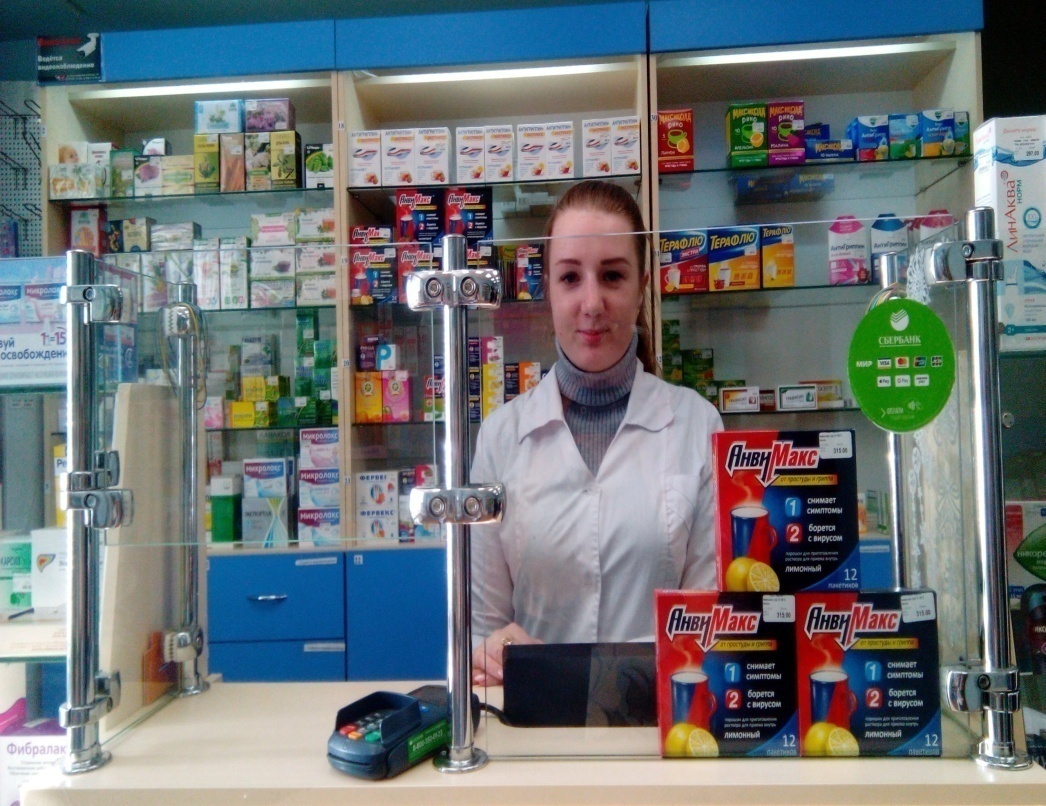 Здравствуйте! 
Мне нужен панкреатин,
Этап продажи
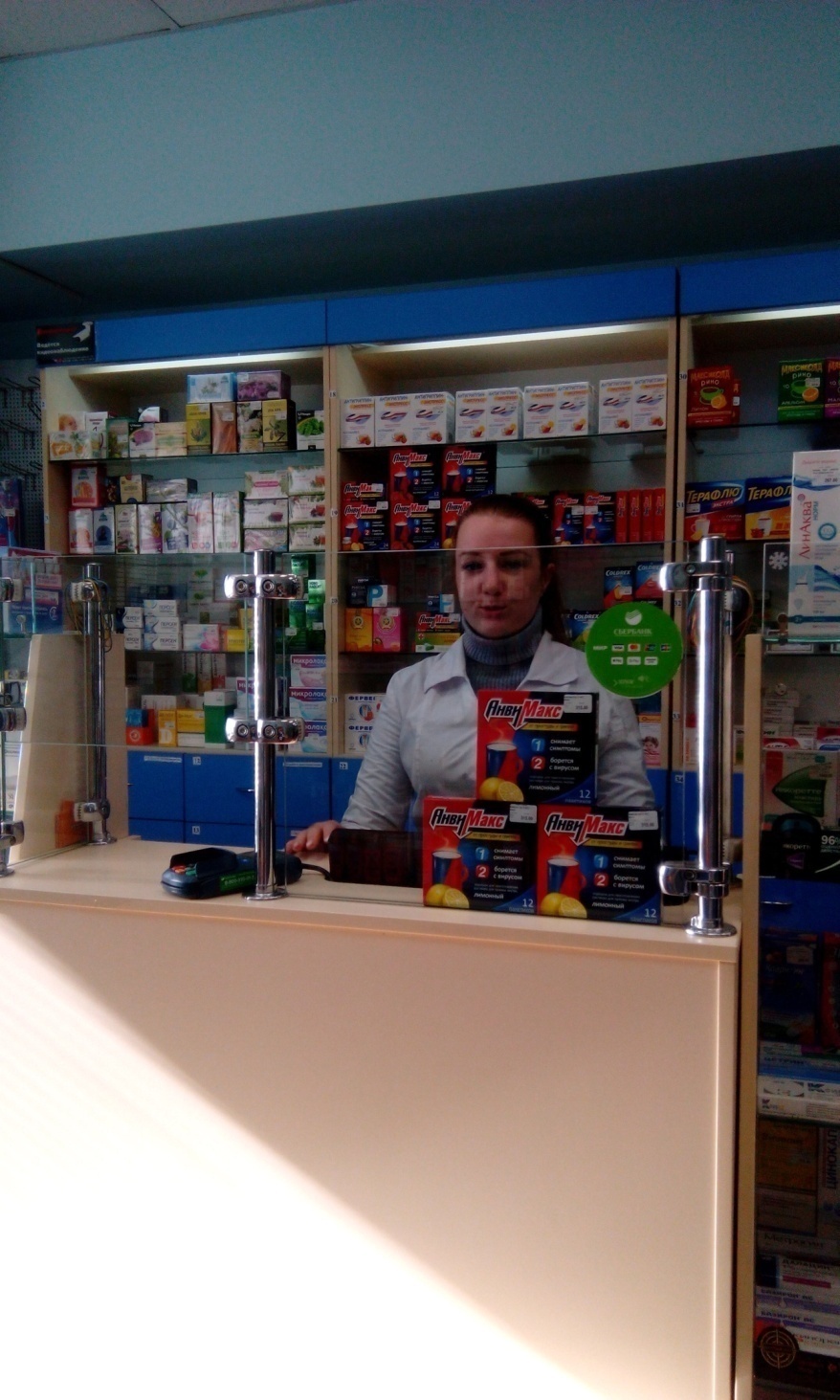 Хорошо, хранить панкреатин в холодильнике.
Понятно.
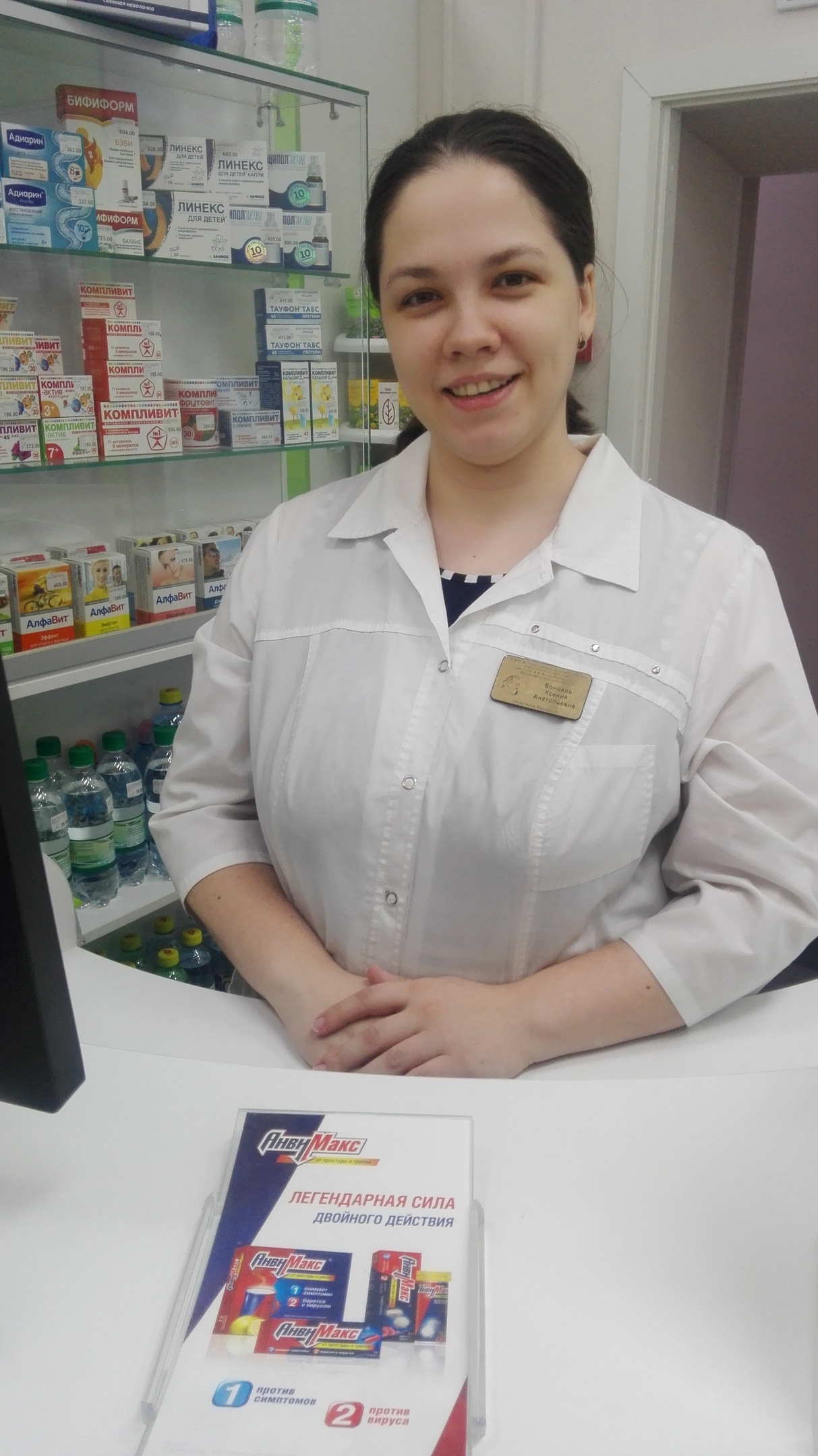 Этап продажи
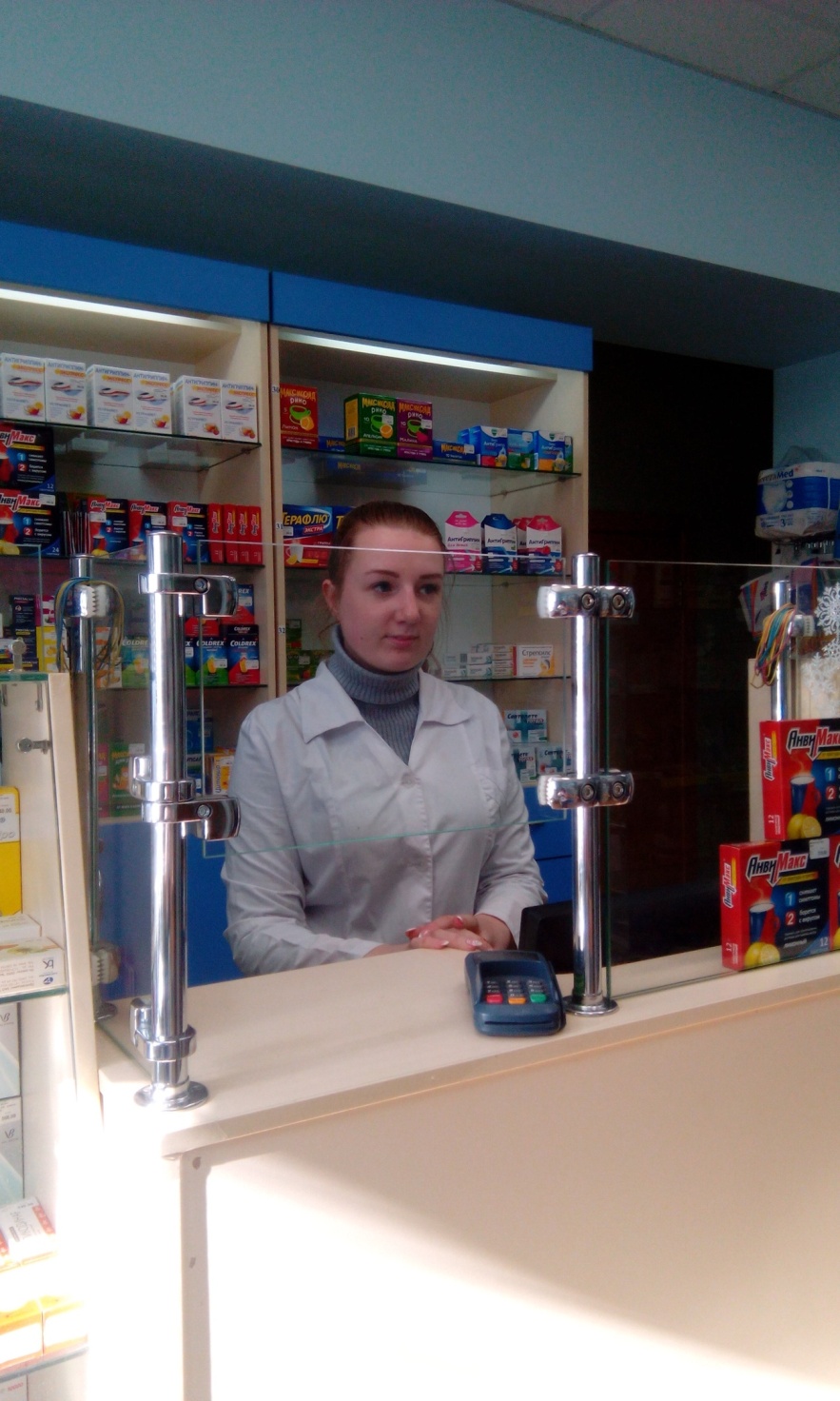 Что-нибудь еще?
Да, можно еще аскорбиновую кислоту с глюкозой и пластырь бактерицидный 5шт.
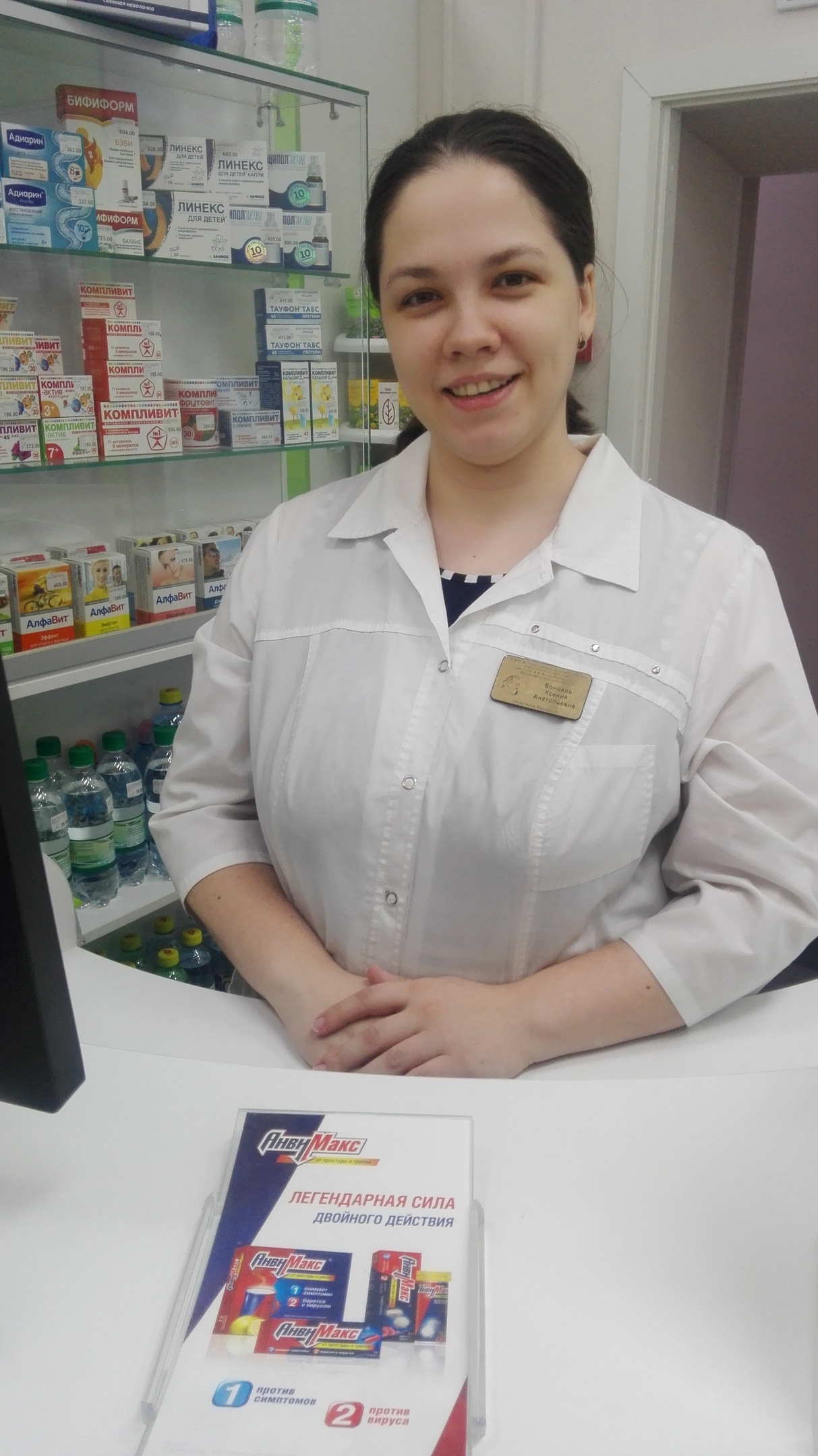 Этап продажи
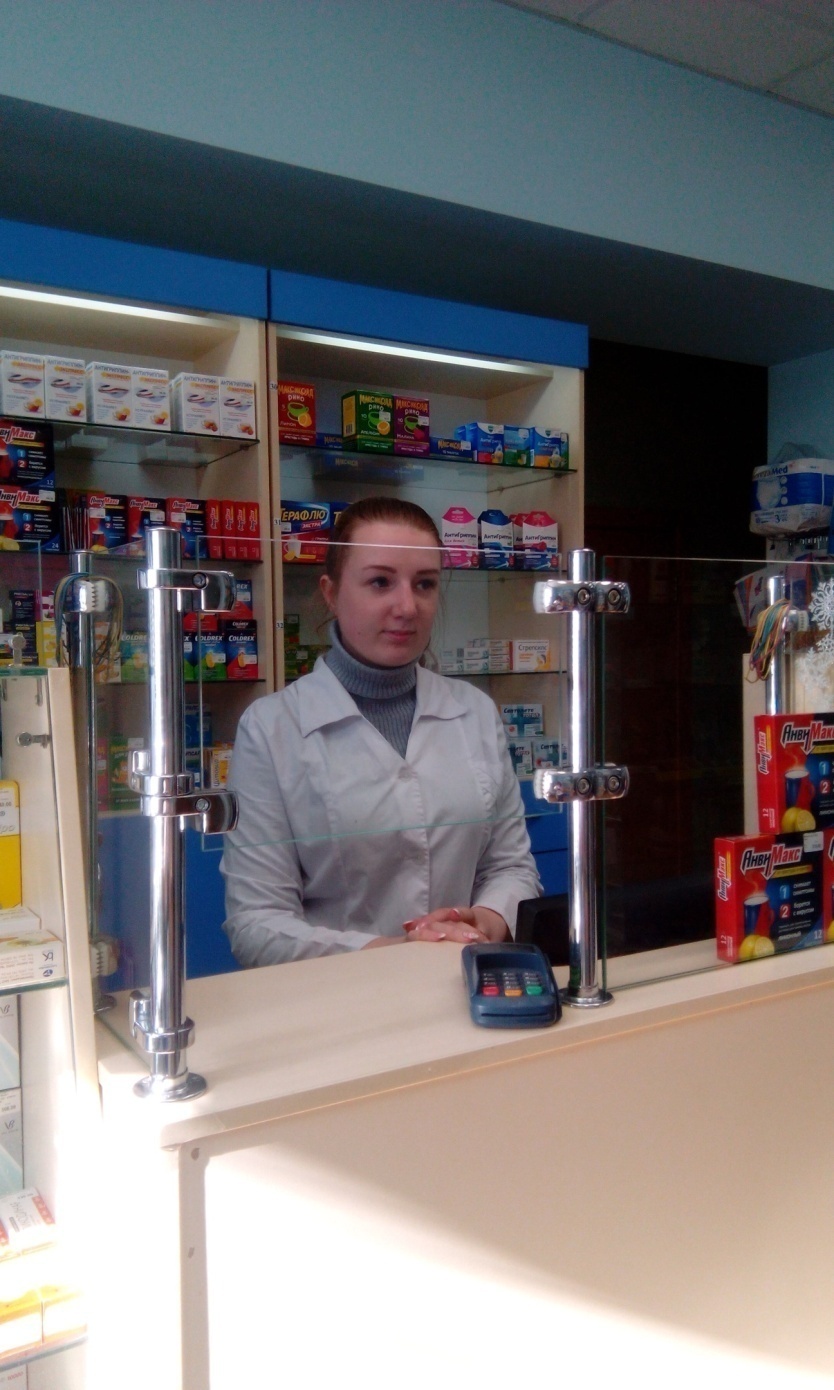 Что-нибудь еще?
Нет, спасибо, больше ничего не нужно.
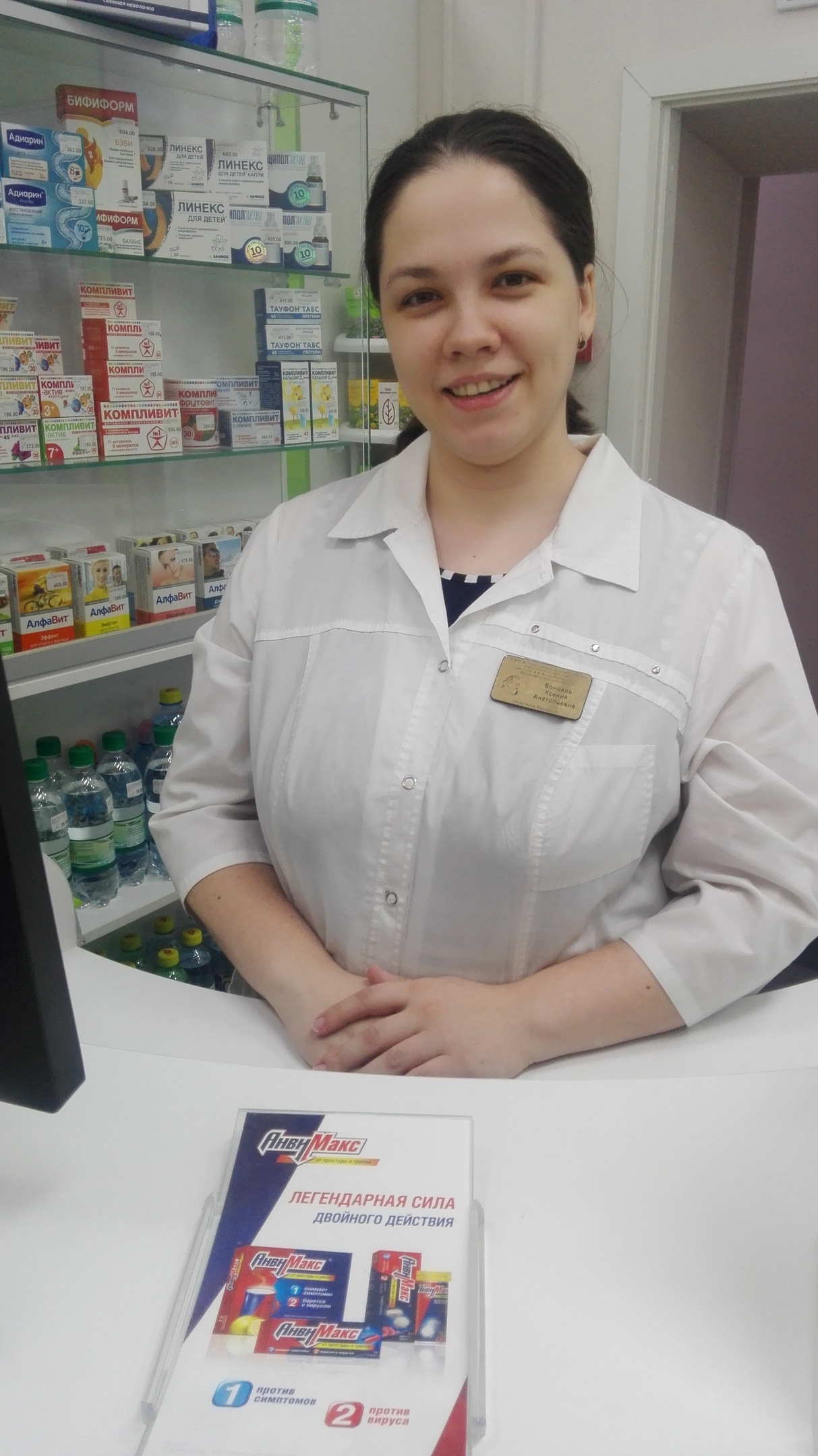 Подсчет покупки
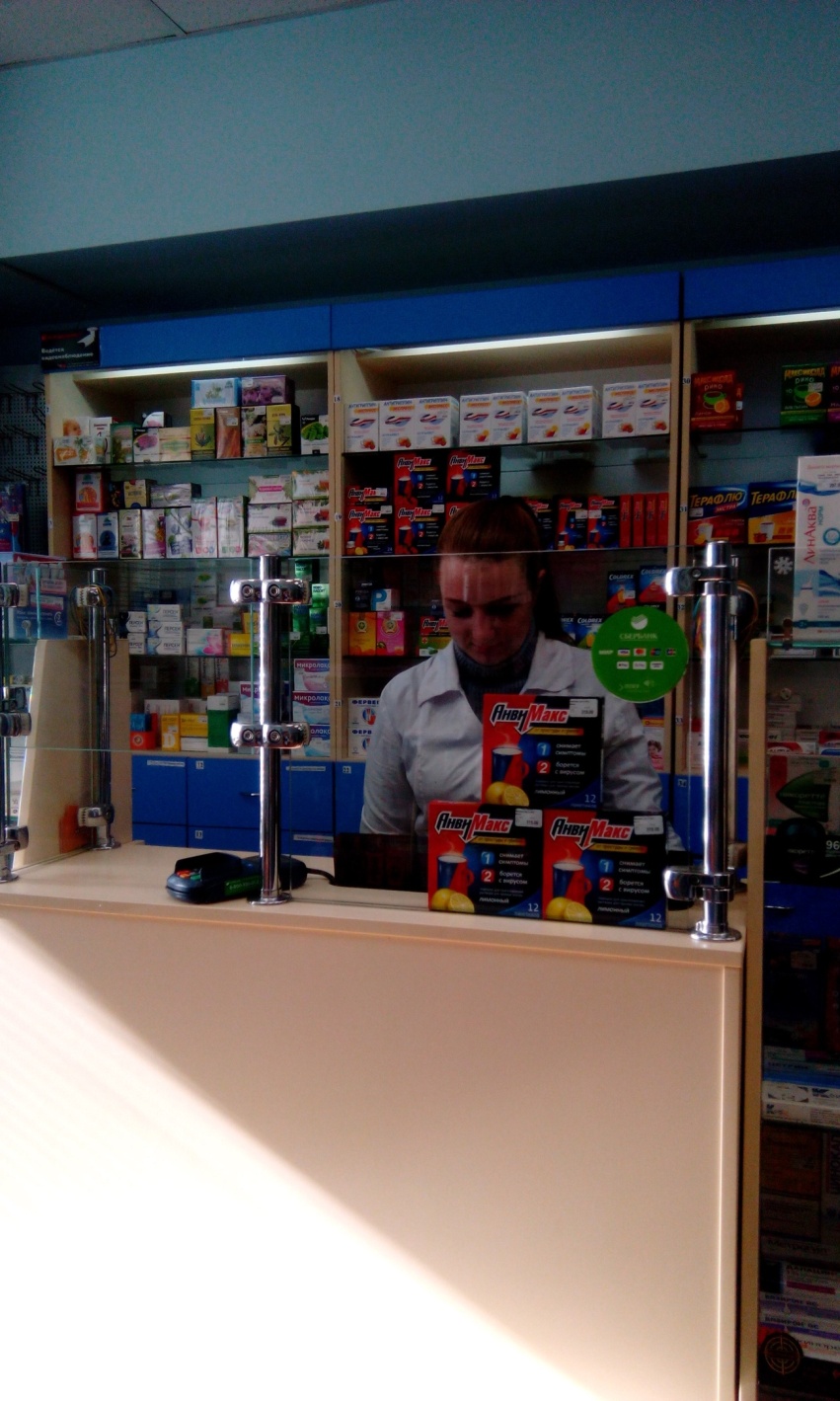 Хорошо, Ваша сумма покупки 65,90 рублей. Расплачиваться будете по карте или наличными?
Наличными
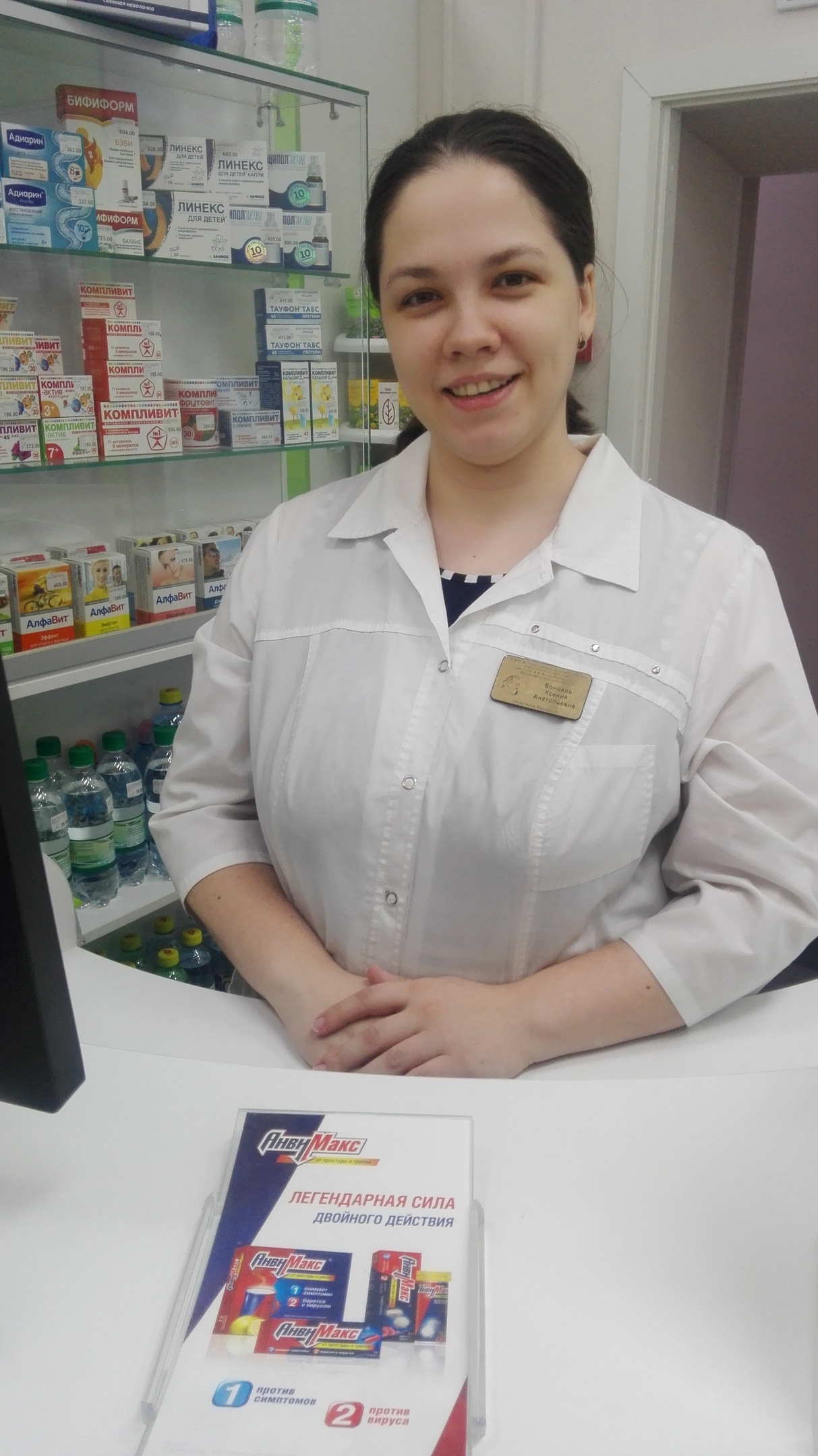 Принятие денег за покупку у покупателя
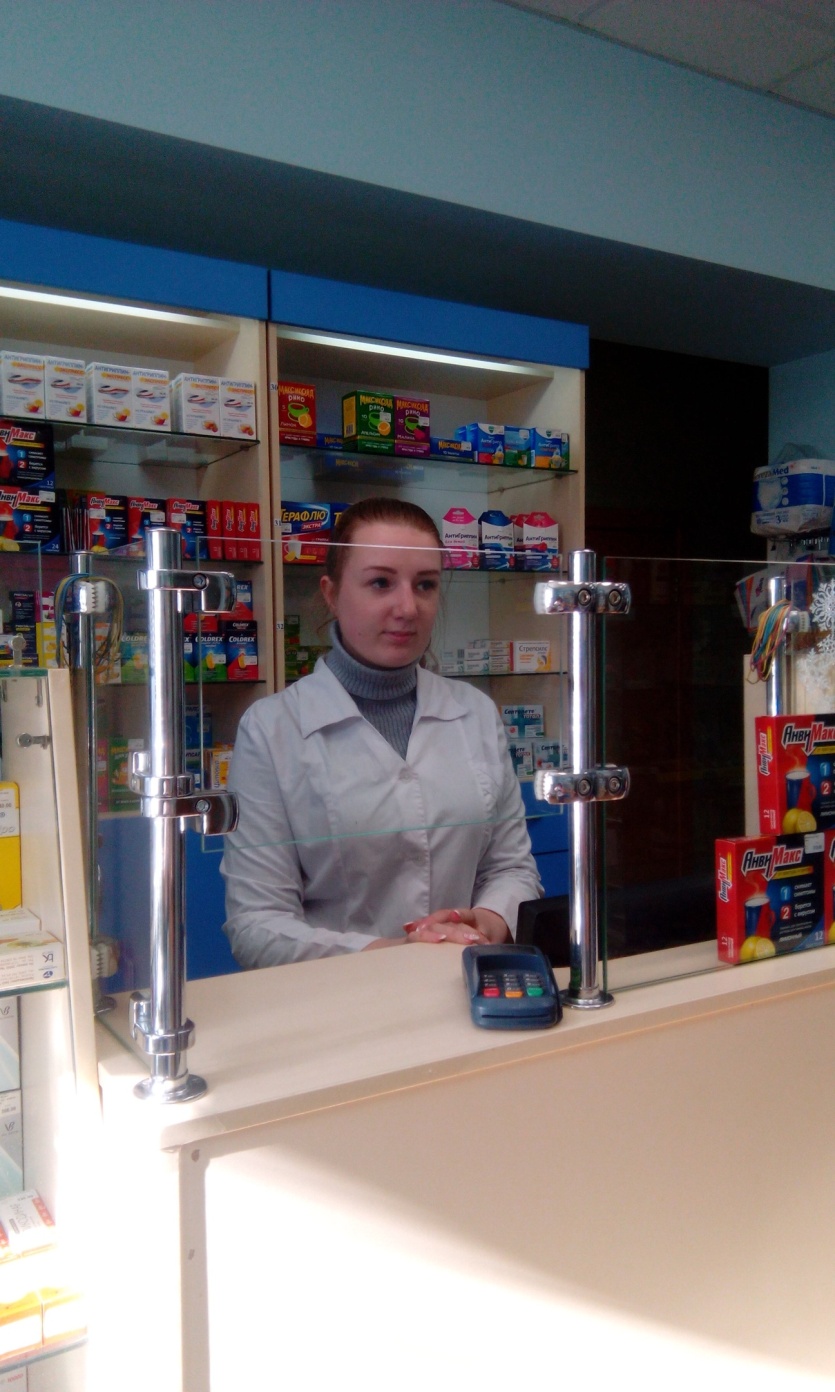 Ваши 100 рублей
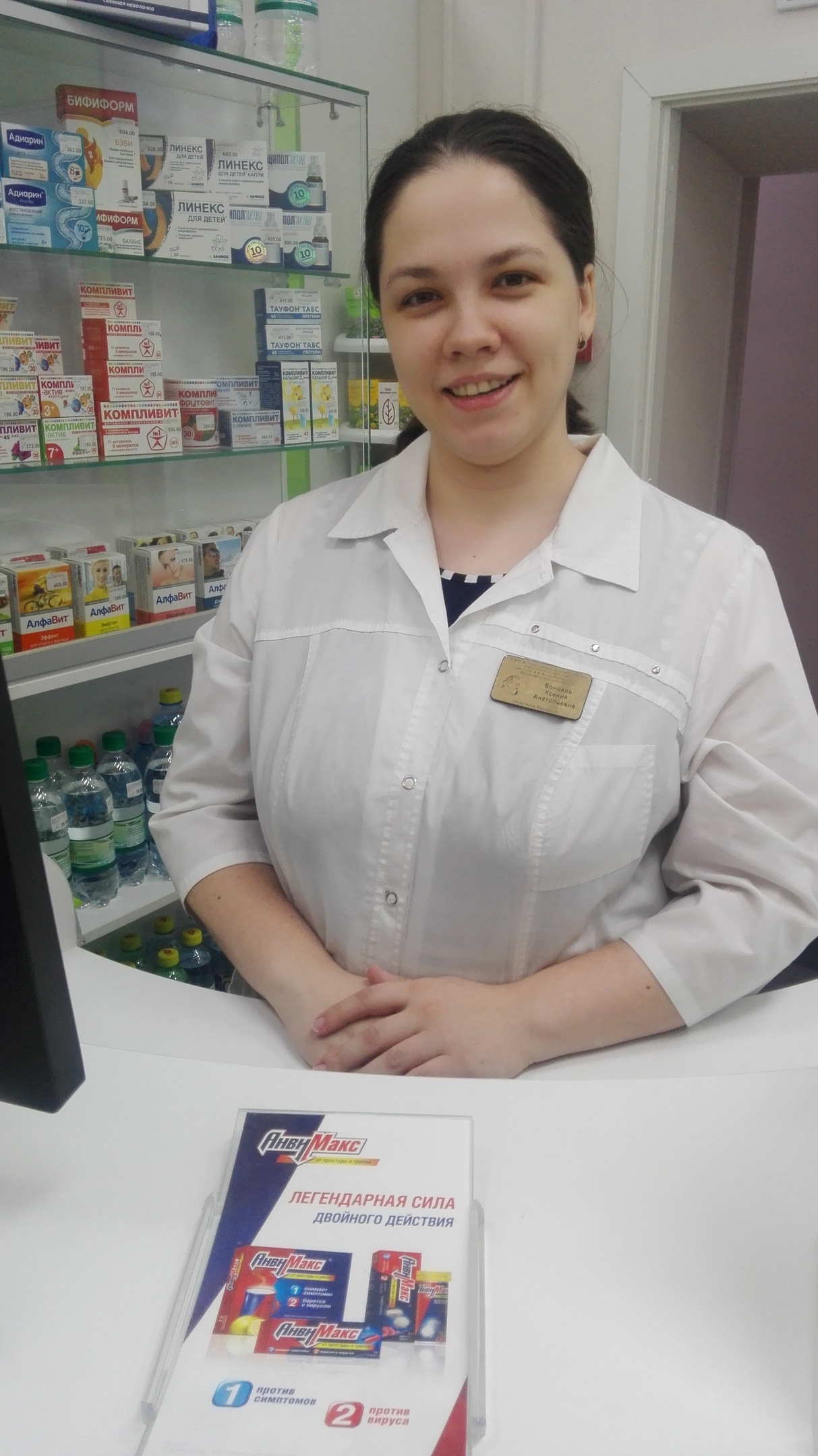 Выдача чека, сдачи и покупки
Держите, ваш чек и ваша сдача 34,10 рублей
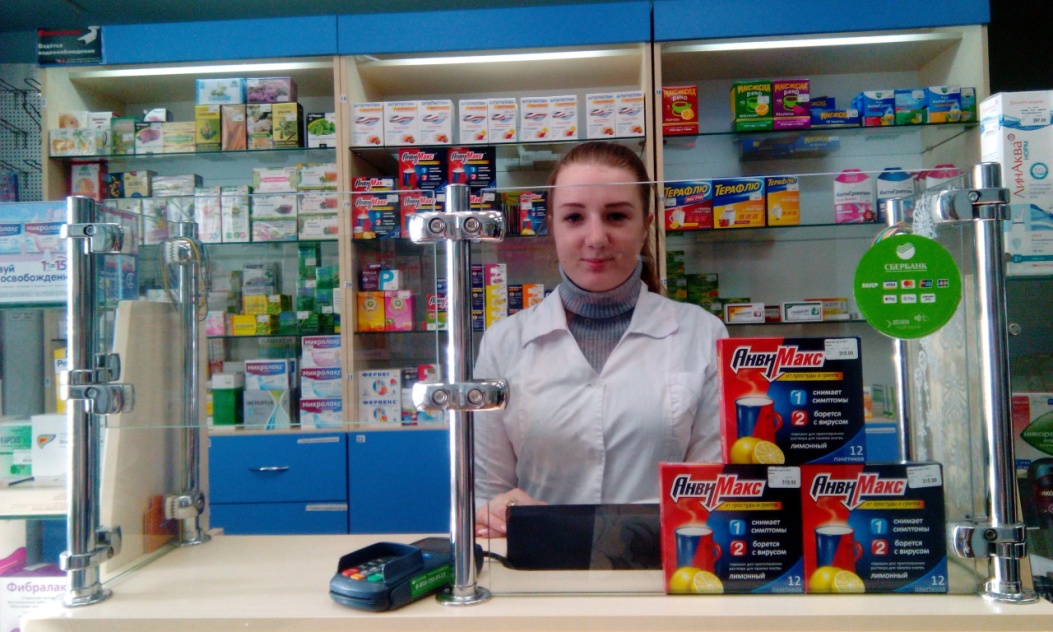 Спасибо
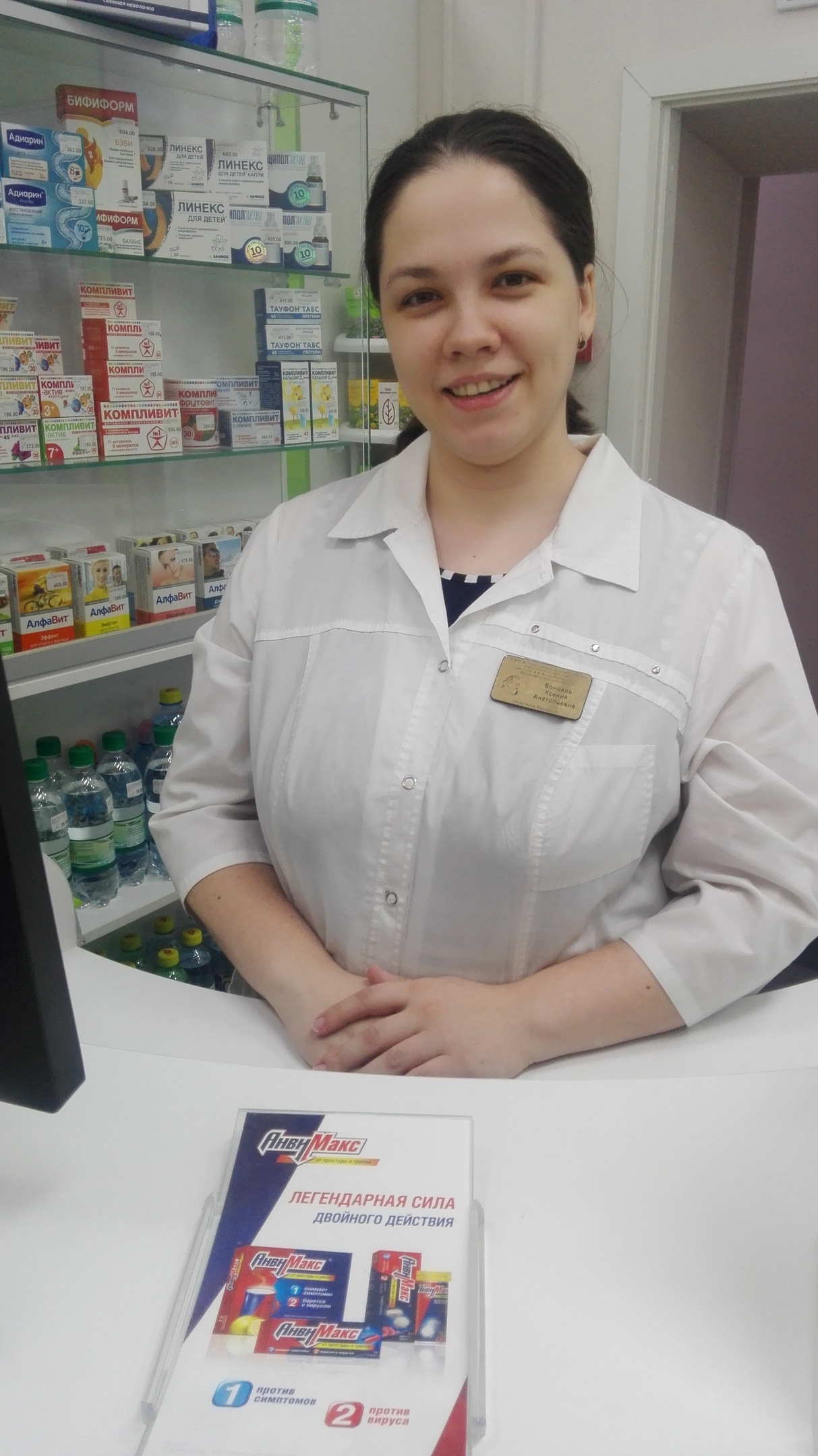 Прощание с покупателем
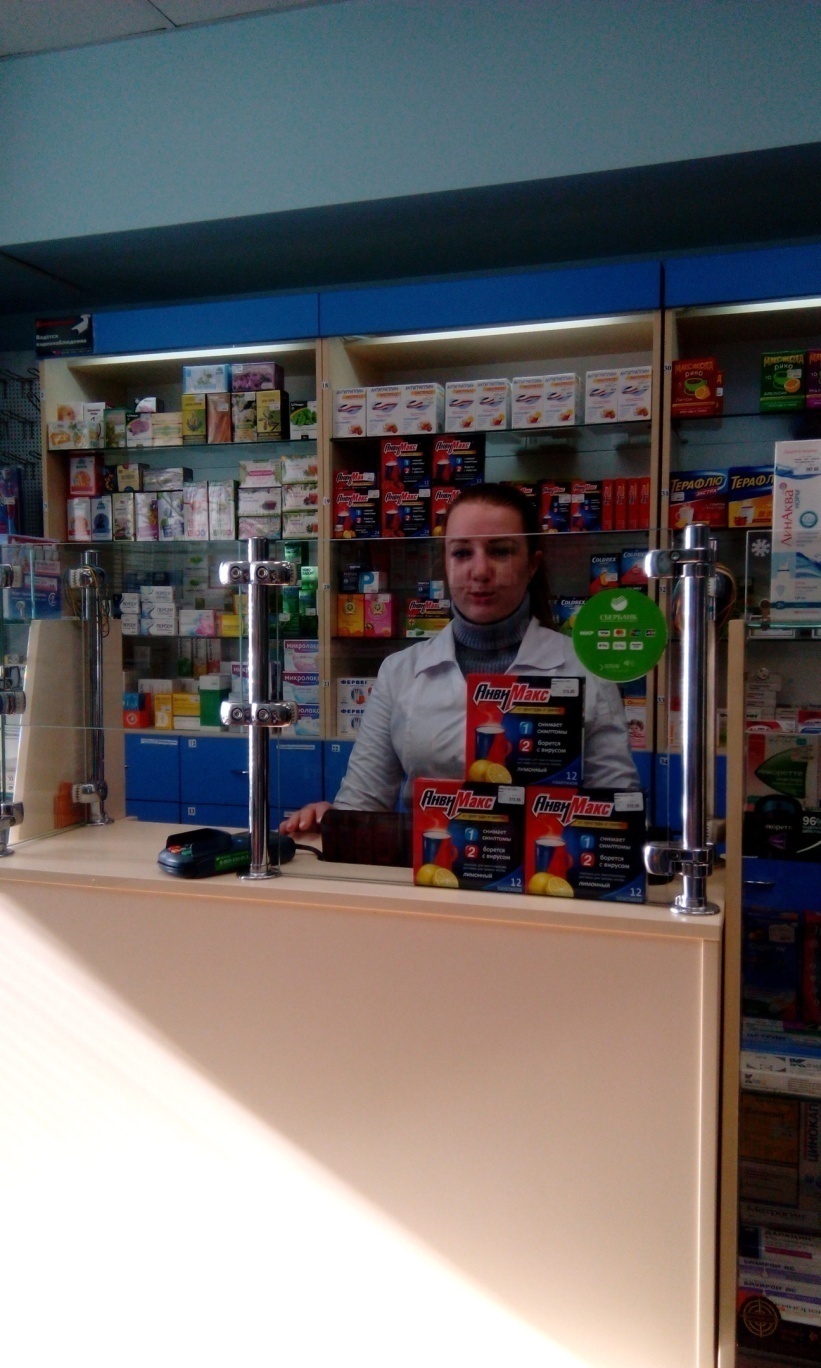 Спасибо за покупку! Всего доброго!
До свидания!
Прием товаров в аптеке
Место приемки товара по количеству мест
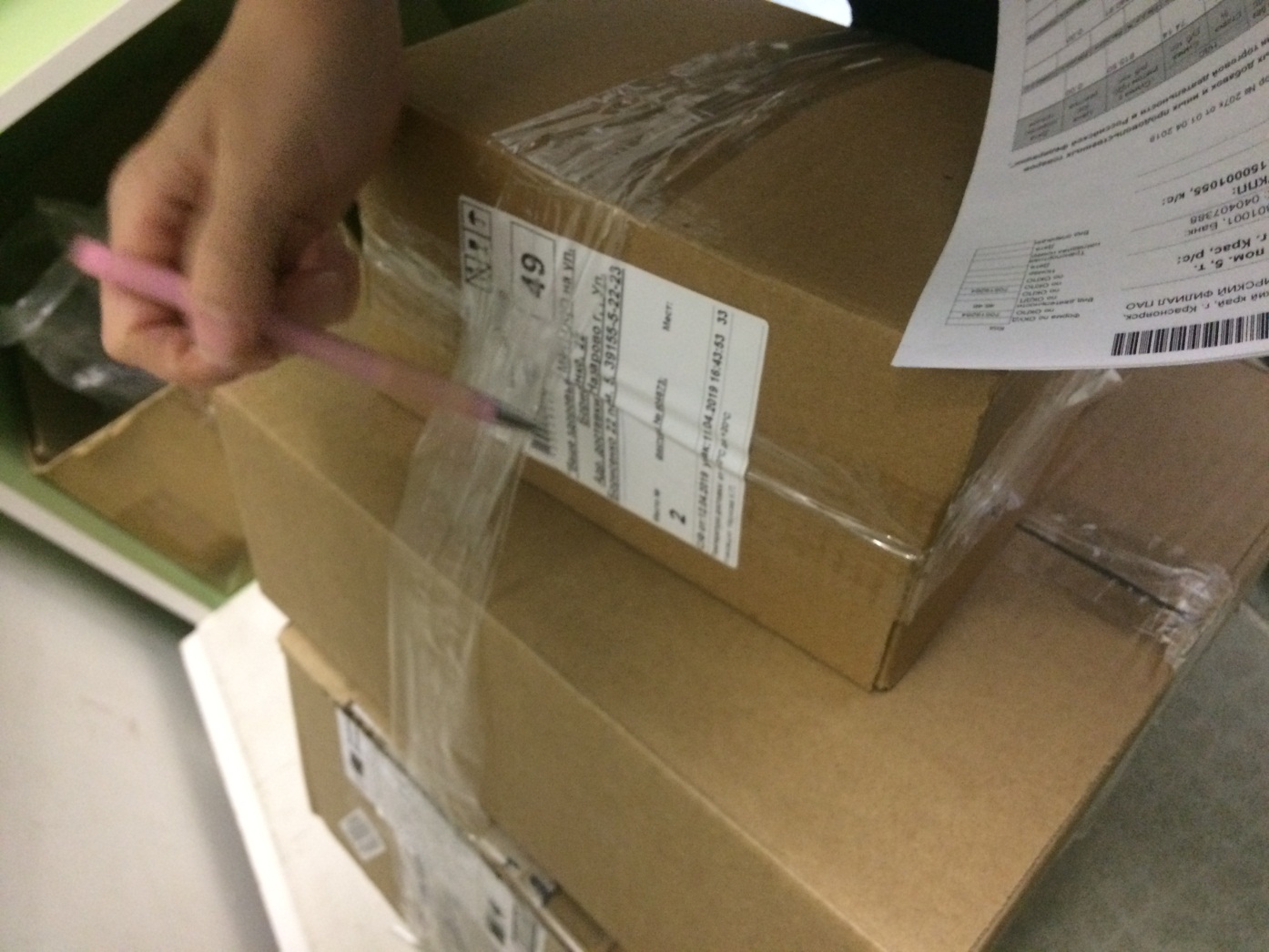 Проверяем количество поступивших товаров (мест), их качество и комплектность в соответствии с сопроводительными документами
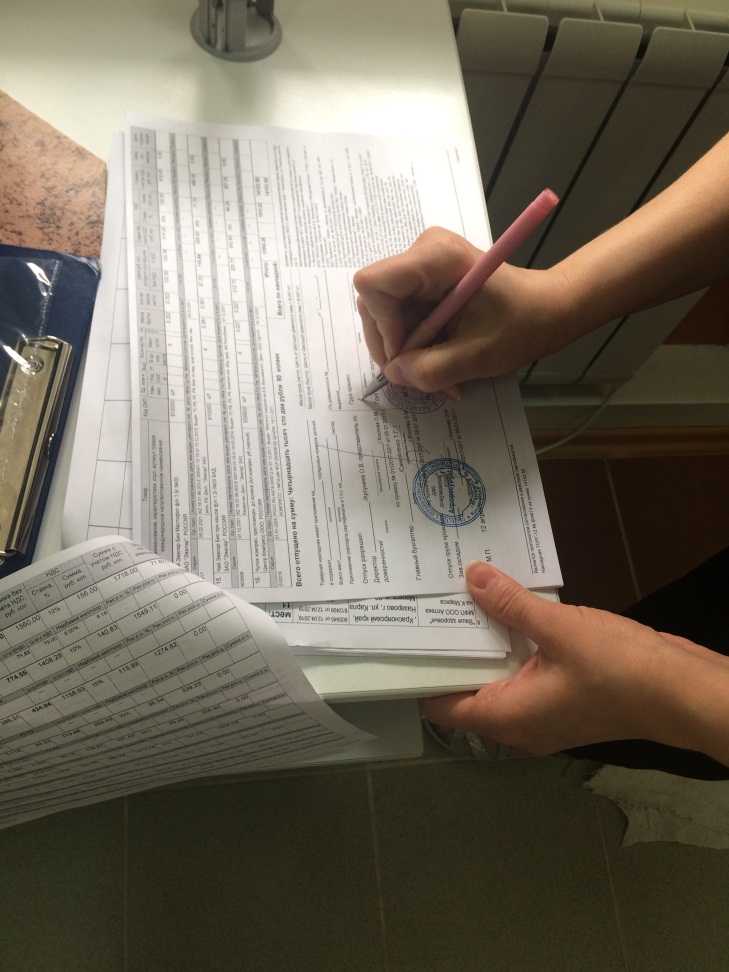 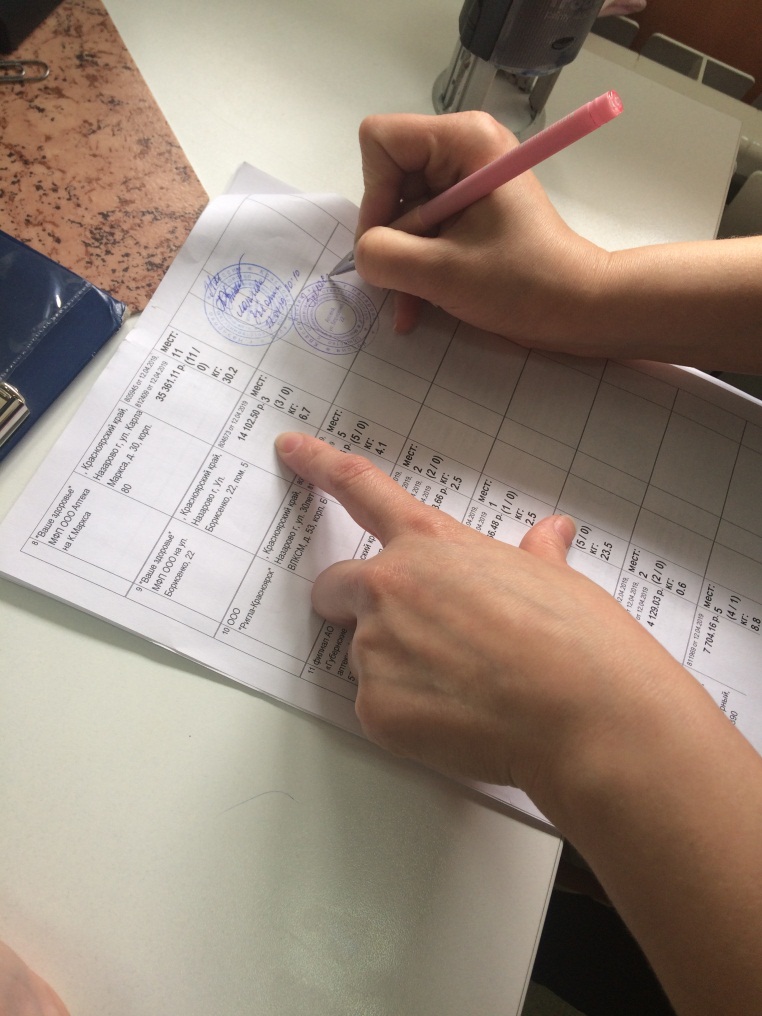 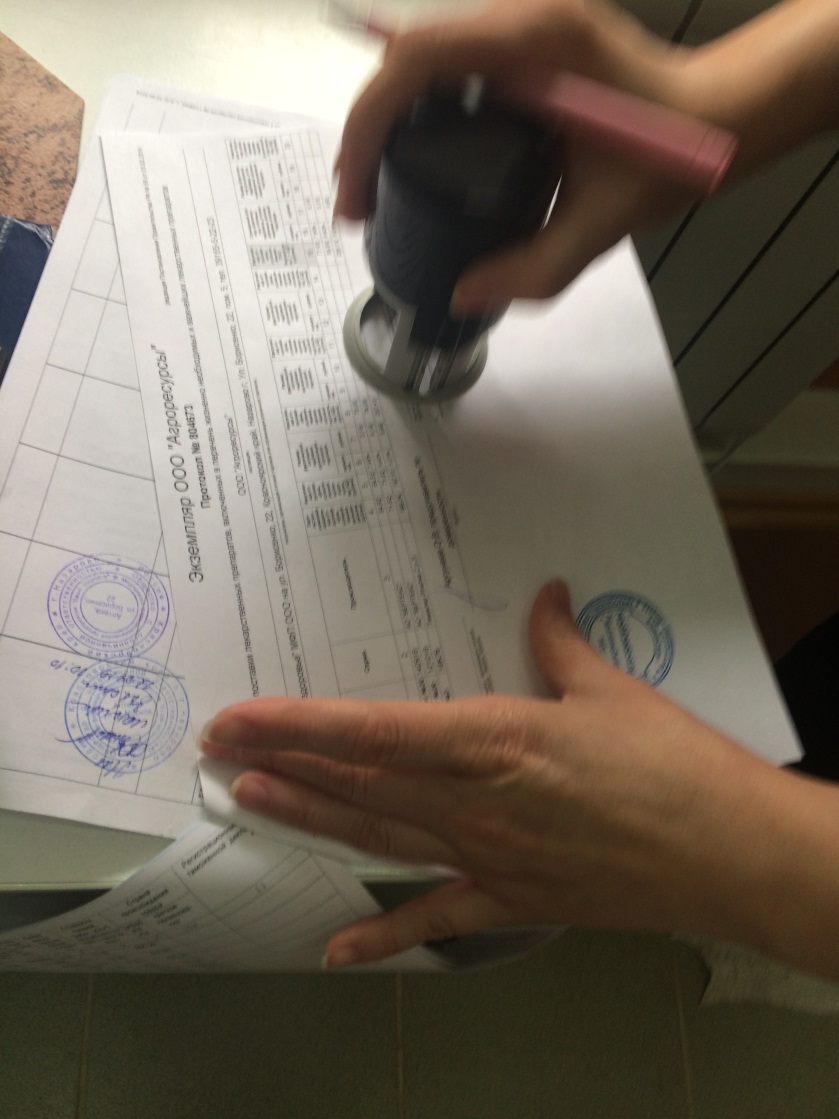 Оформляем сопроводительные документы. Подписываем и ставим печати. Один пакет документов оставляем себе, а второй возвращаем экспедитору
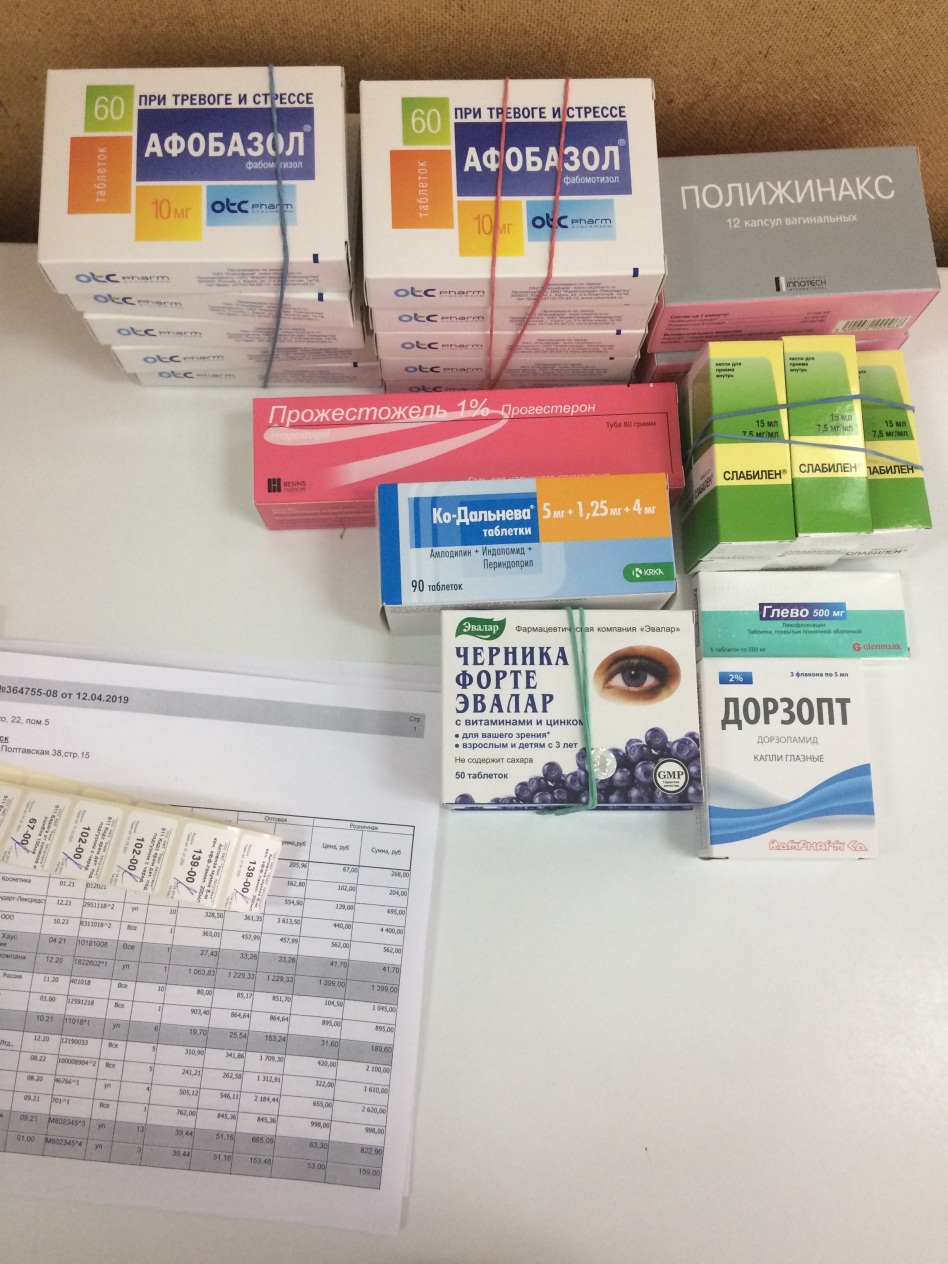 Вскрываем коробки для внутритарной приемки товара.
Проверяем, поступивший товар на соответствие требованиям по показателям: «Описание», «Упаковка», «Маркировка»
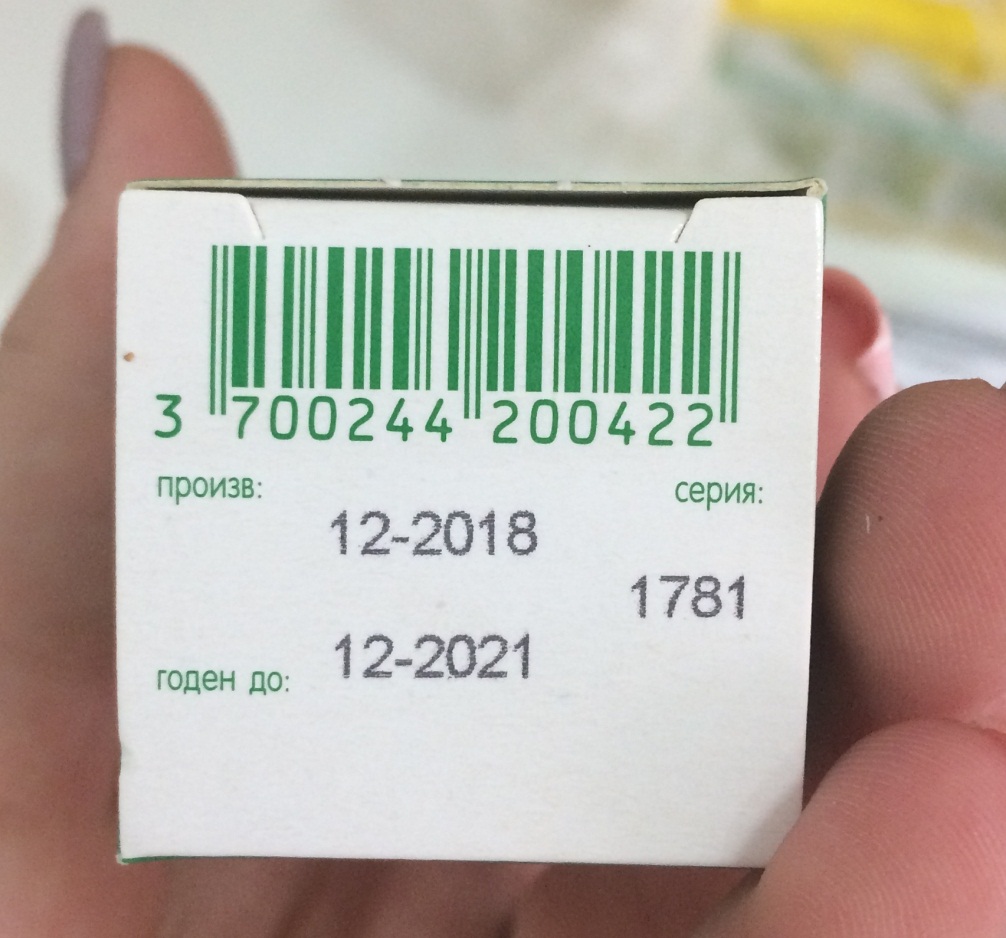 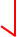 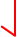 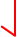 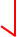 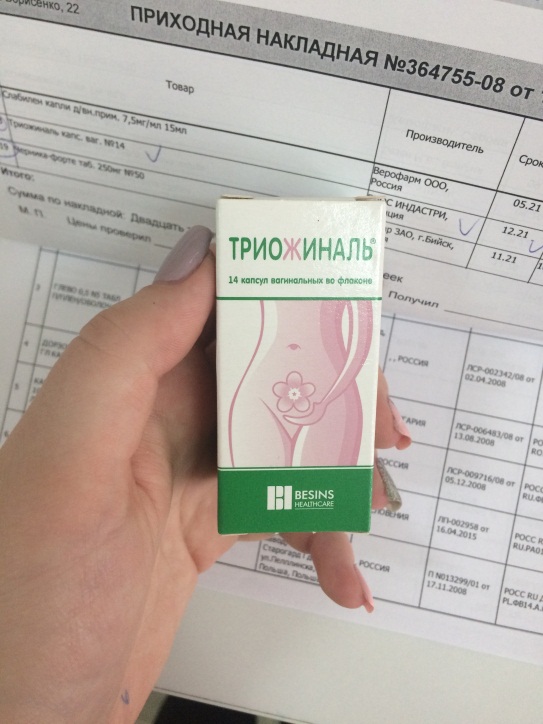 Сверяем каждую позицию с документами. После проверки ставим на приход
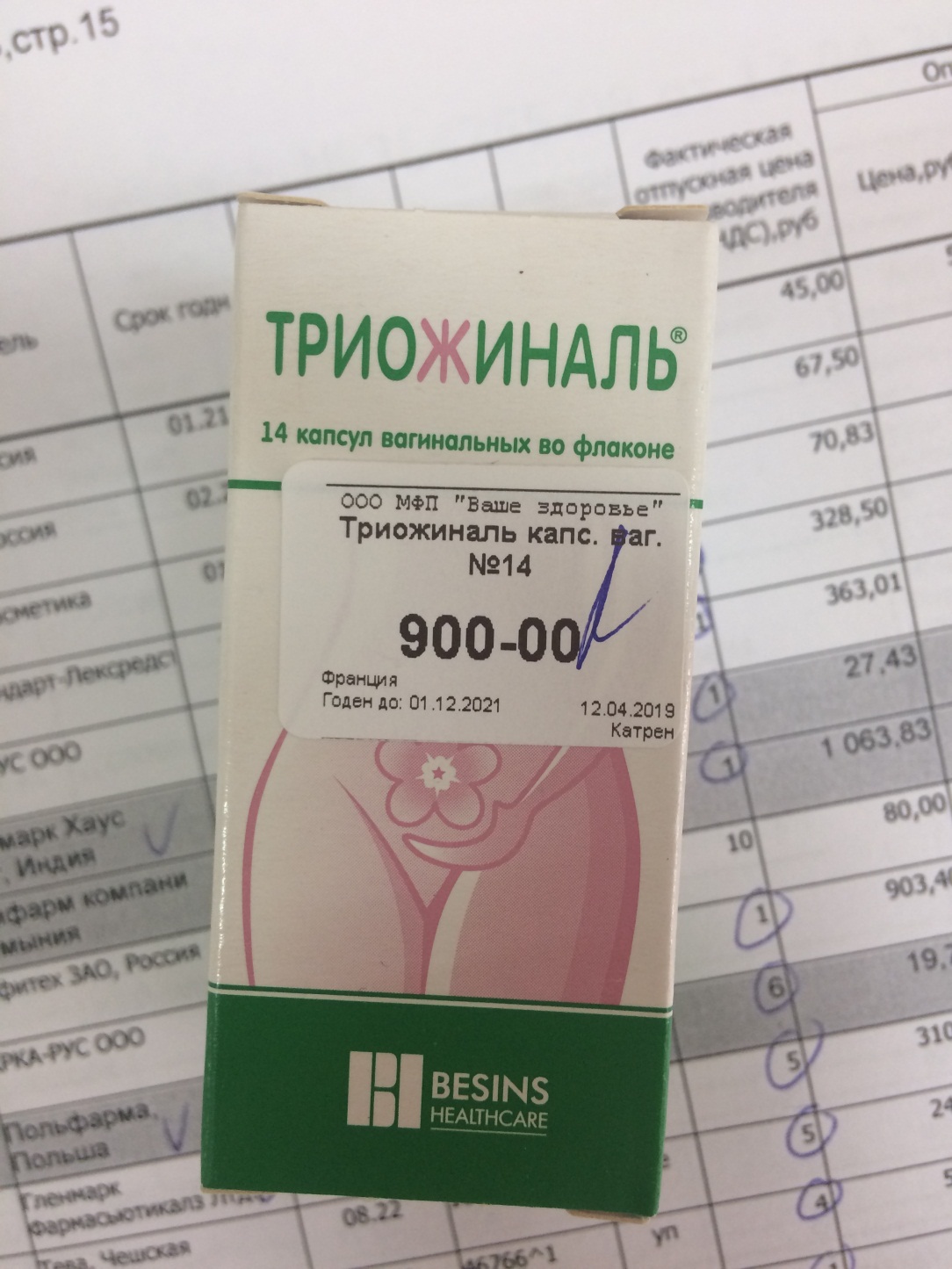 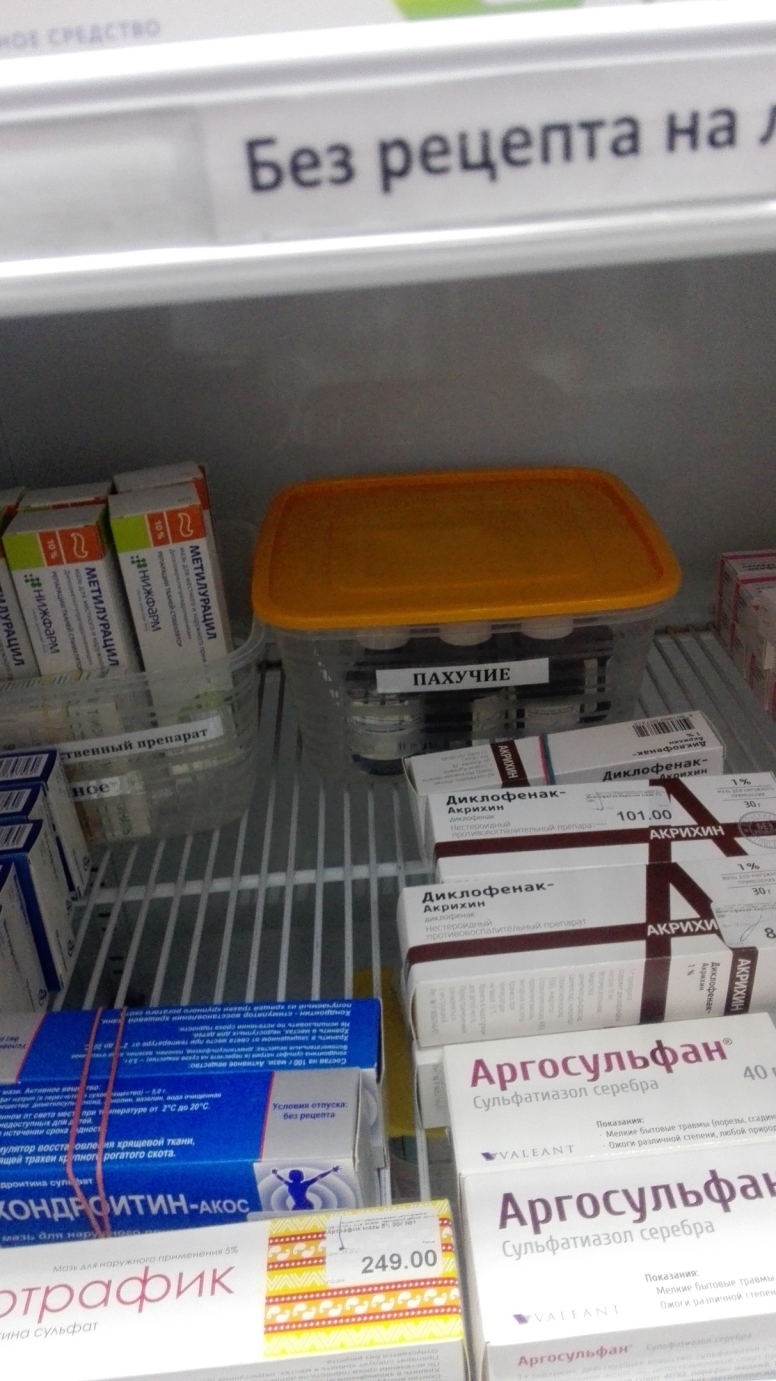 Оформляем ценники и обклеиваем каждую позицию. После распределяем по местам хранения в соответствии с физико-химическими свойствами.
Спасибо за внимание!